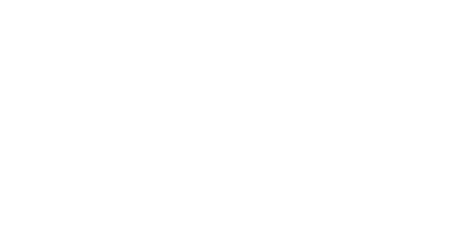 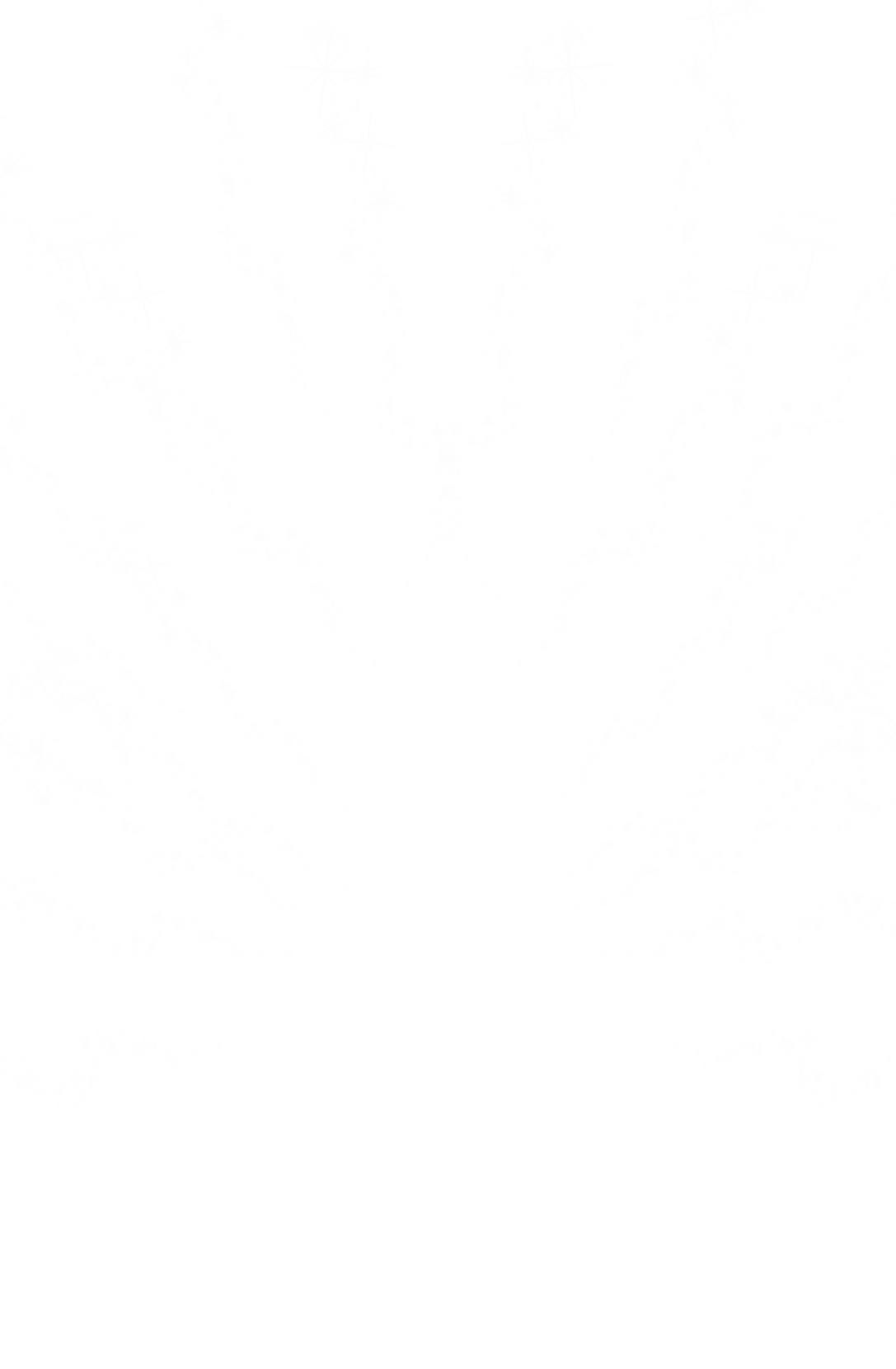 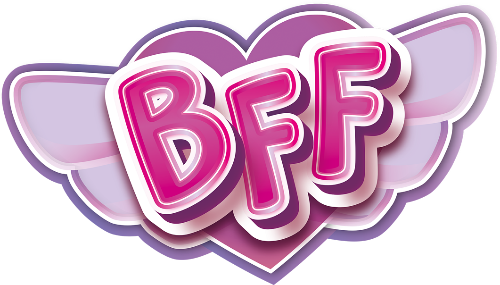 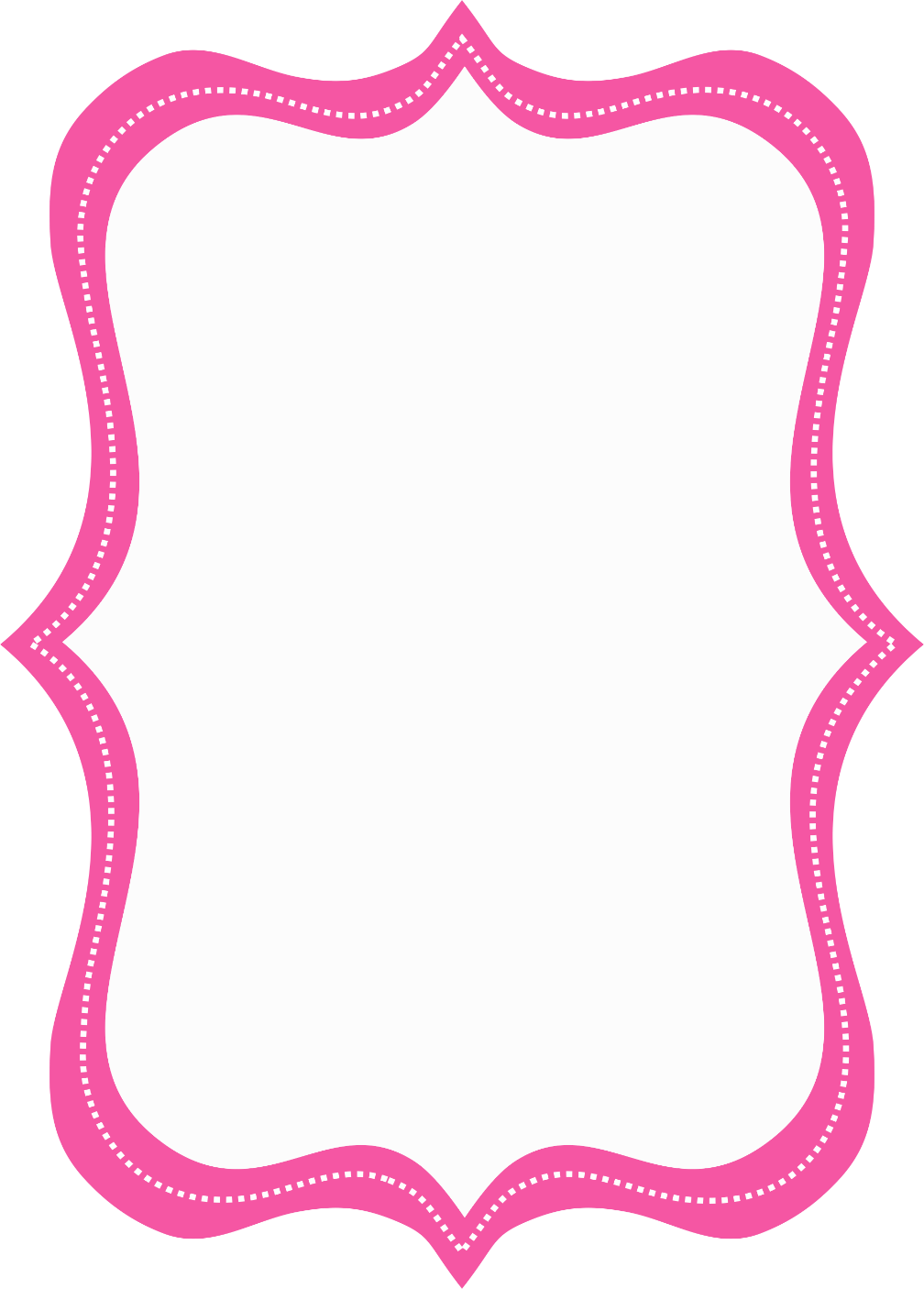 LUCIANA
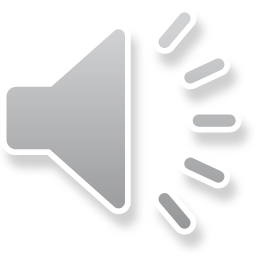 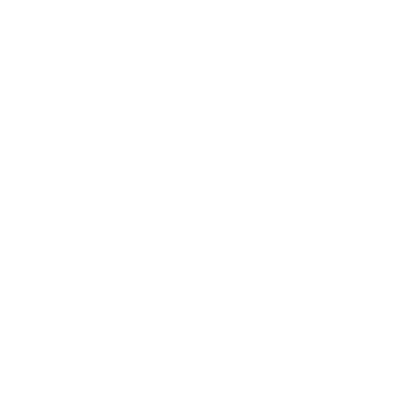 Cumple 5 Años
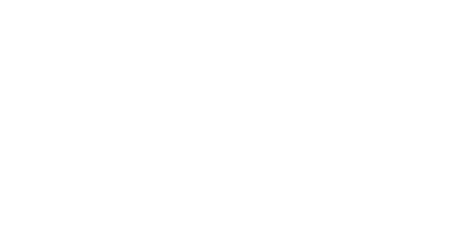 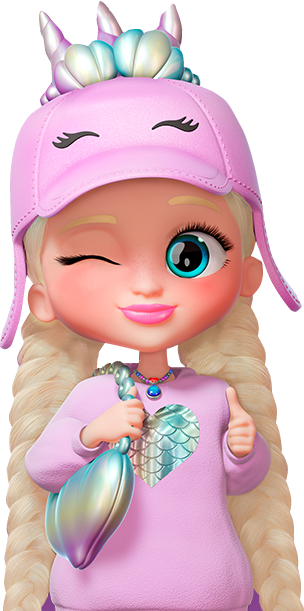 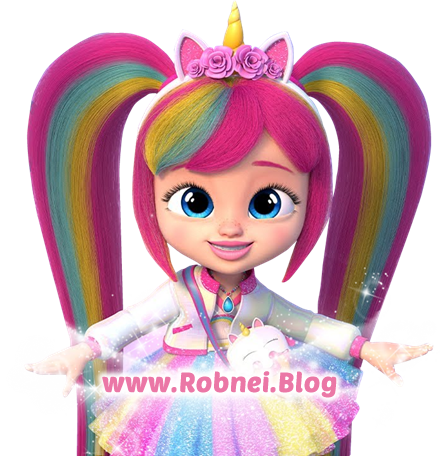 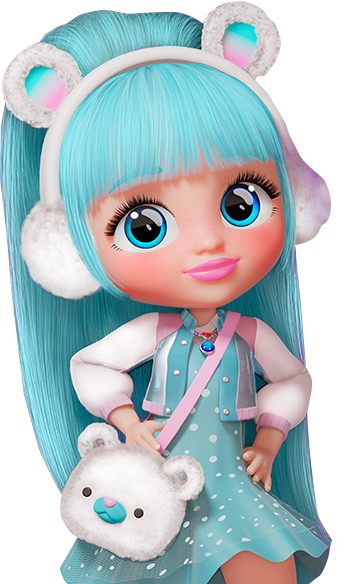 [Speaker Notes: Mas videos editables en www.videoinvita.com]
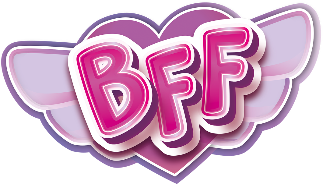 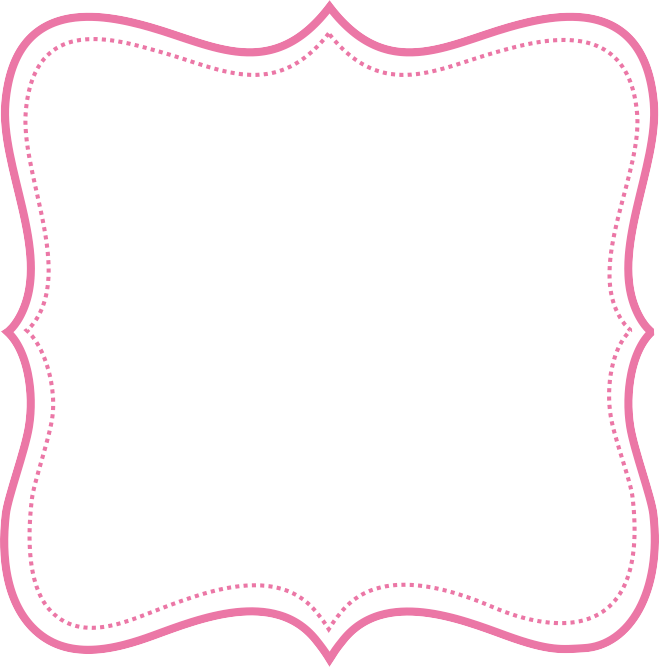 La Hermosa
LUCIANA
Está
Cumpliendo sus
5 Añitos
Acompáñanos a celebrar el día:
5:00 pm.
SÁBADO
20
JOSÉ MARIA
VILCHEZ 1117
San Juan de
Miraflores
ABRIL
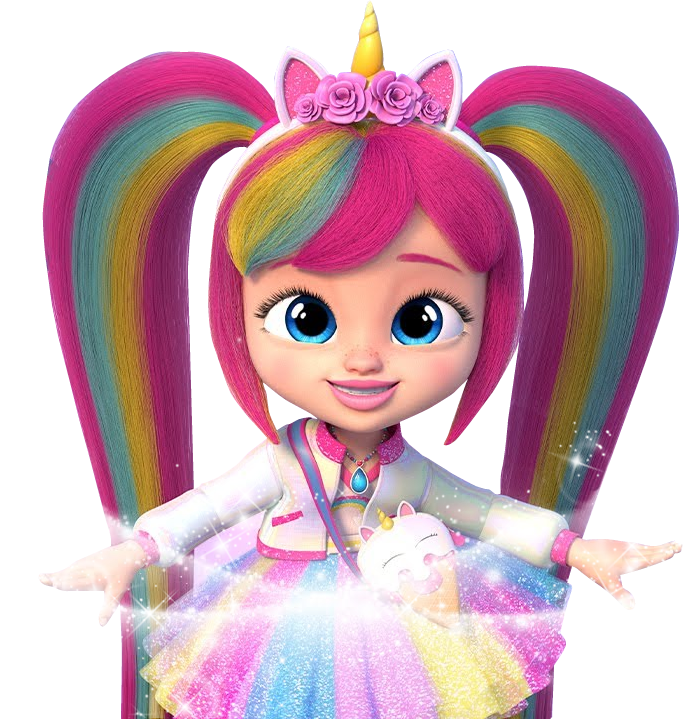 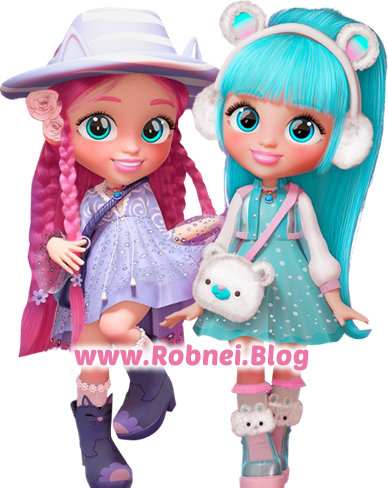 [Speaker Notes: Mas videos editables en www.videoinvita.com]